Визитная карточка руководителя физического воспитания Куликовой Ирины Николаевны
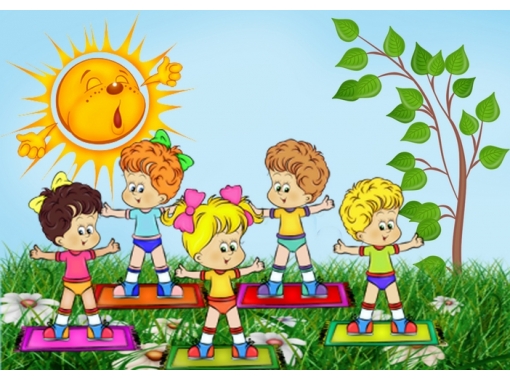 к декаднику педагогического мастерства  педагогов дошкольных образовательных  учреждений Большеигнатовского муниципального района
Муниципальное бюджетное дошкольное образовательное учреждение «Большеигнатовский детский сад комбинированного вида» Большеигнатовского муниципального района Республики Мордовия
“Человек – высшее творение природы. Но для того, чтобы наслаждаться её сокровищами, он должен по крайней мере отвечать одному требованию: быть здоровым и дружить со спортом и физкультурой»
А.А. Леонов.
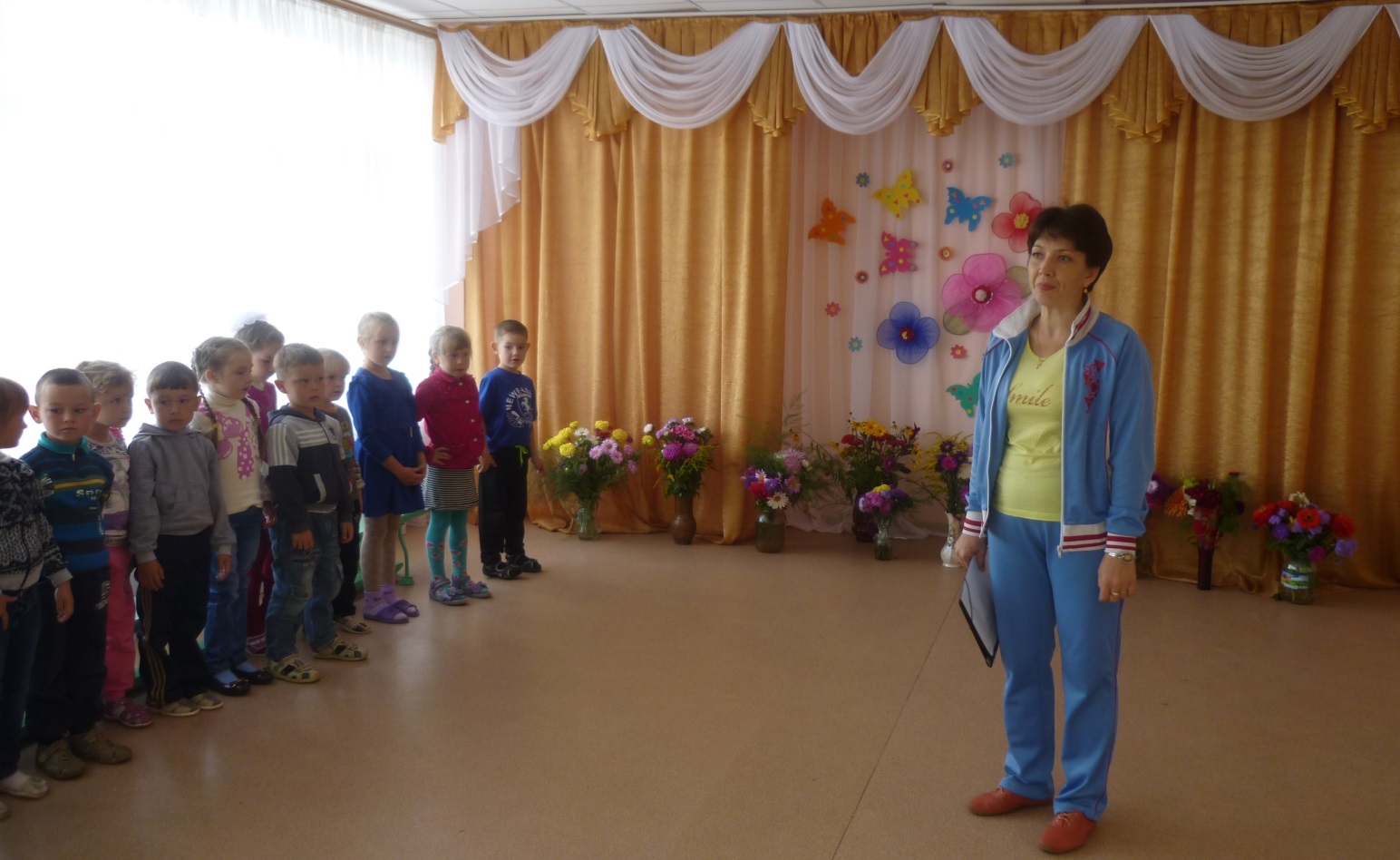 Работаю руководителем физического воспитания в муниципальном бюджетном дошкольном образовательном учреждении «Большеигнатовский детский сад комбинированного вида» Большеигнатовского муниципального района Республики Мордовия
Профессиональная деятельность:

Общий трудовой стаж: 13 лет
Педагогический стаж: 13 лет
Стаж работы в данном учреждении : 9 лет
1 квалификационная категория 
Образование: высшее, МГПИ им. М. Е. Евсевьева
Квалификация: педагог дошкольного образования, педагог-психолог
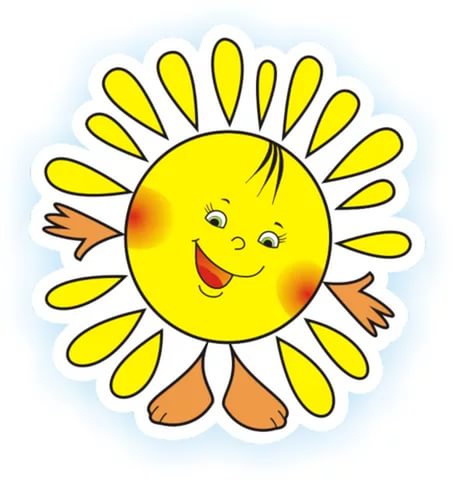 Я хочу сегодня подарить вам
Сердца своего частицу,
Теплоту души, свою улыбку,
Своей жизнью с вами поделиться.
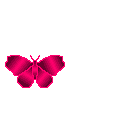 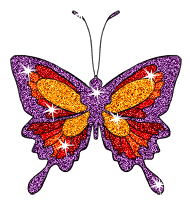 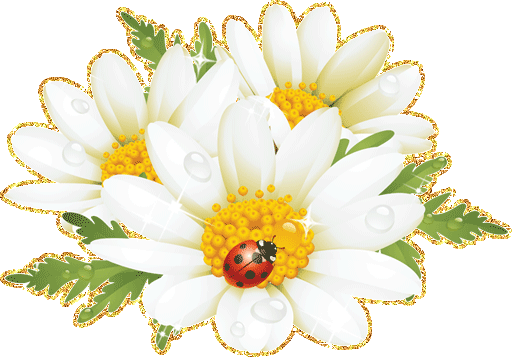 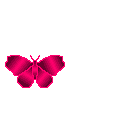 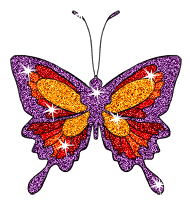 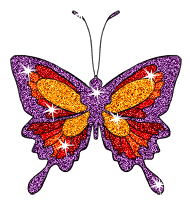 Мне было суждено родитьсяВ Большом Игнатове, селе,В сердцу милой, дорогой провинции,В маленьком мордовском уголке.
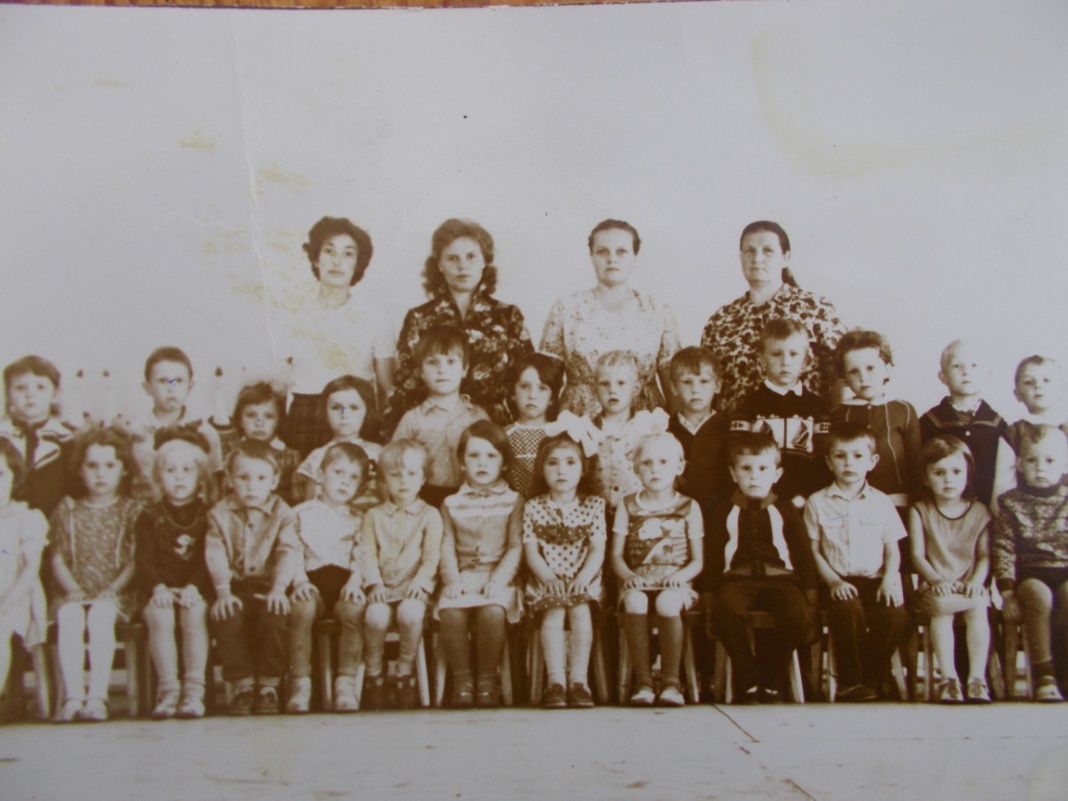 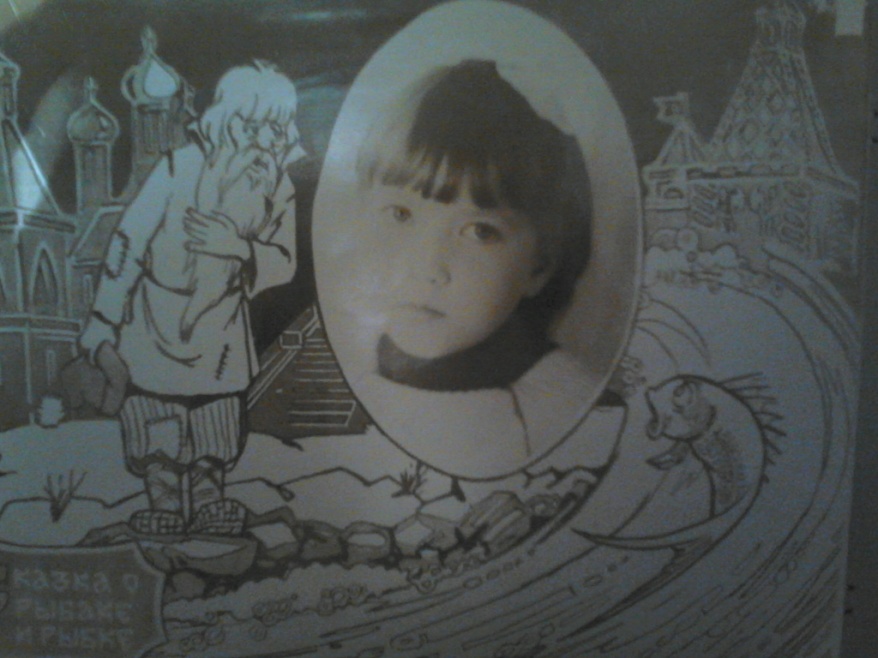 Моя группа в детском саду
В моей семье не было педагогов, но уже с детства я с уважением относилась к своим воспитателям Большеигнатовского детского сада «Малыш», к учителям Большеигнатовской средней школы.
Вот школа, где успешно я училась,
Мои друзья, мои учителя,
Здесь жизнь неслась, стремительно кружилась,
Здесь беззаботное я детство провела.
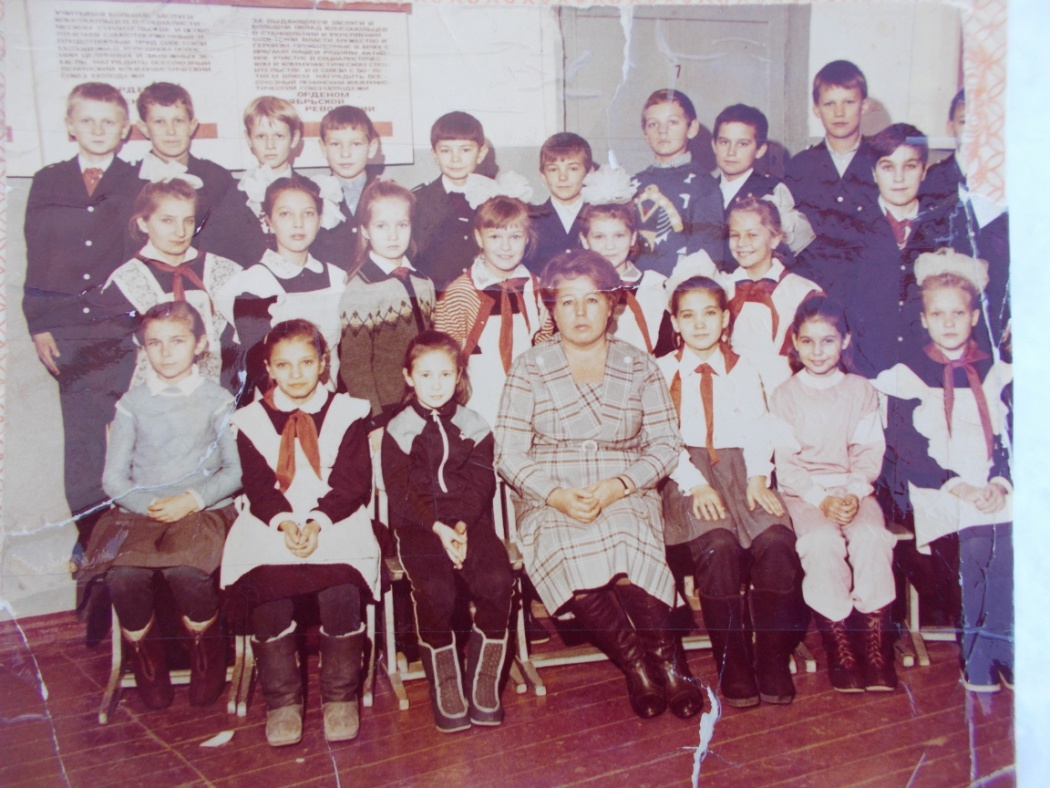 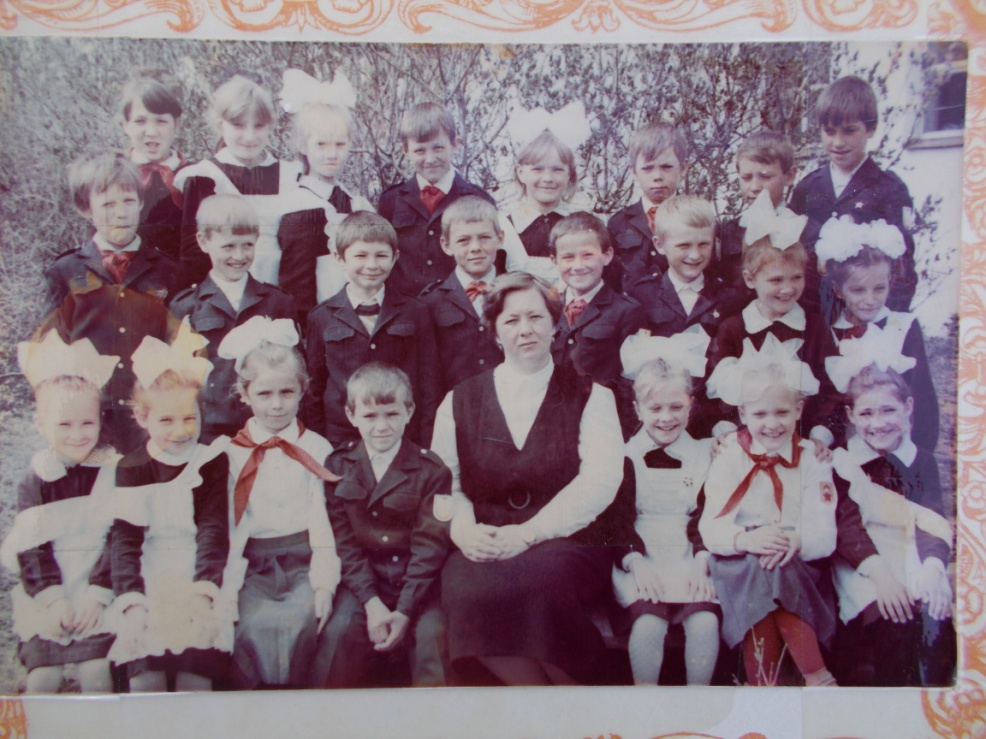 5 класс
Учительница первая моя
А поезд жизни всё спешит куда-то,
На станциях он долго не стоит, -
И где-то вдалеке стучат колёса:
«Иди вперёд, не бойся, путь открыт!»
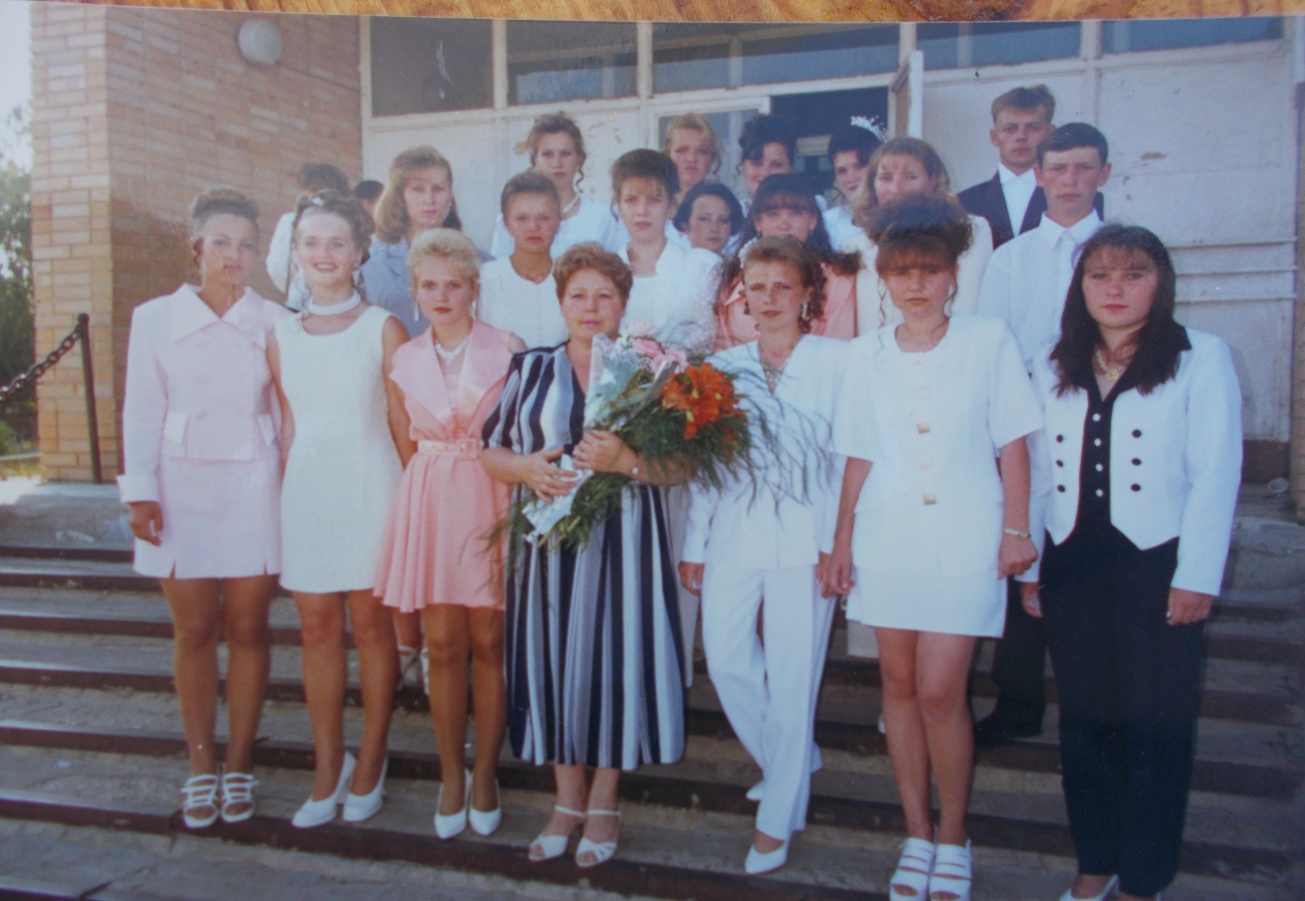 Выпускной
Я смело в мир большой шагнула:
В МГПИ им. М.Е.Евсевьева 
пошла учиться я.
И вот уже стою с дипломом,
Теперь я – педагог, мои друзья.
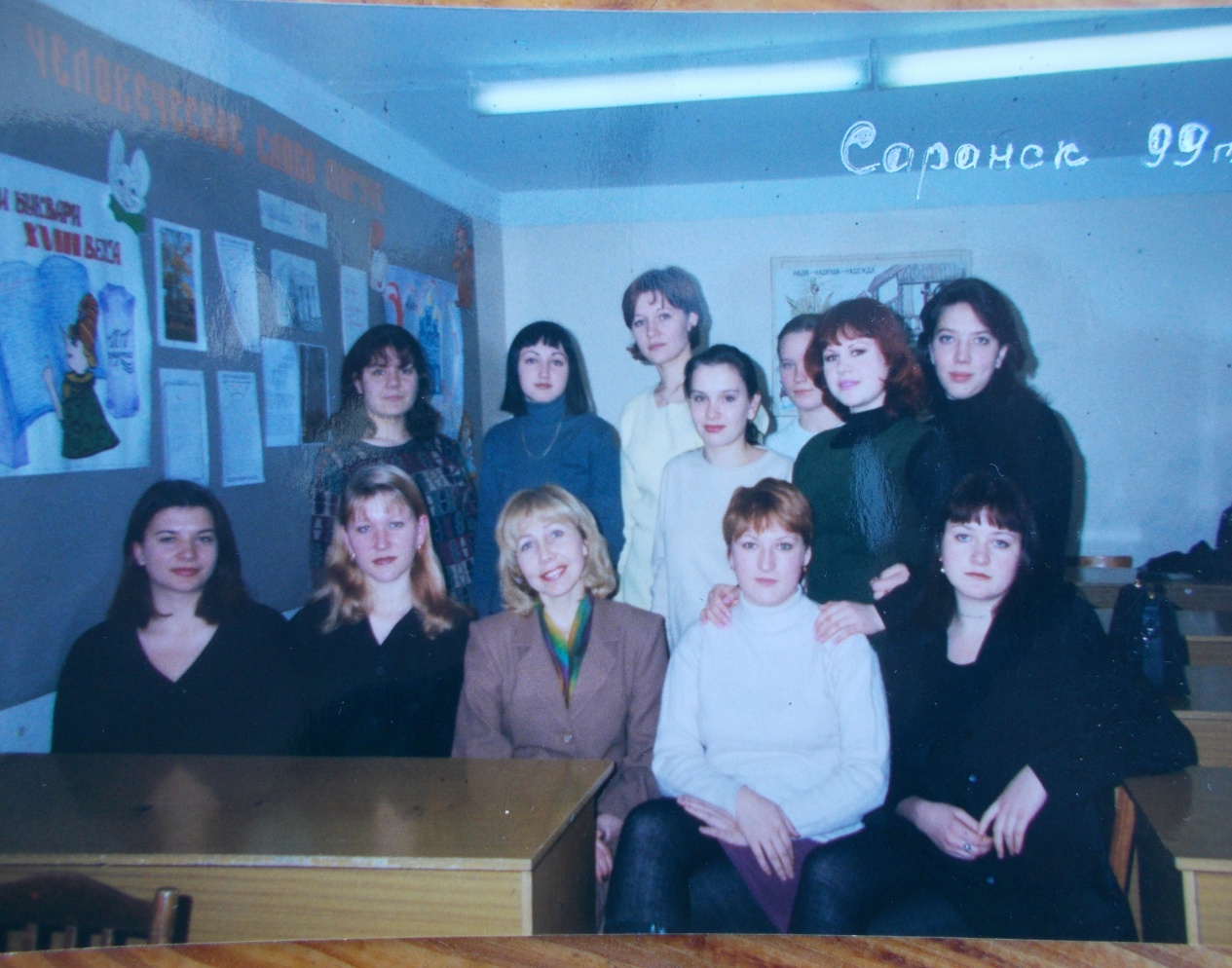 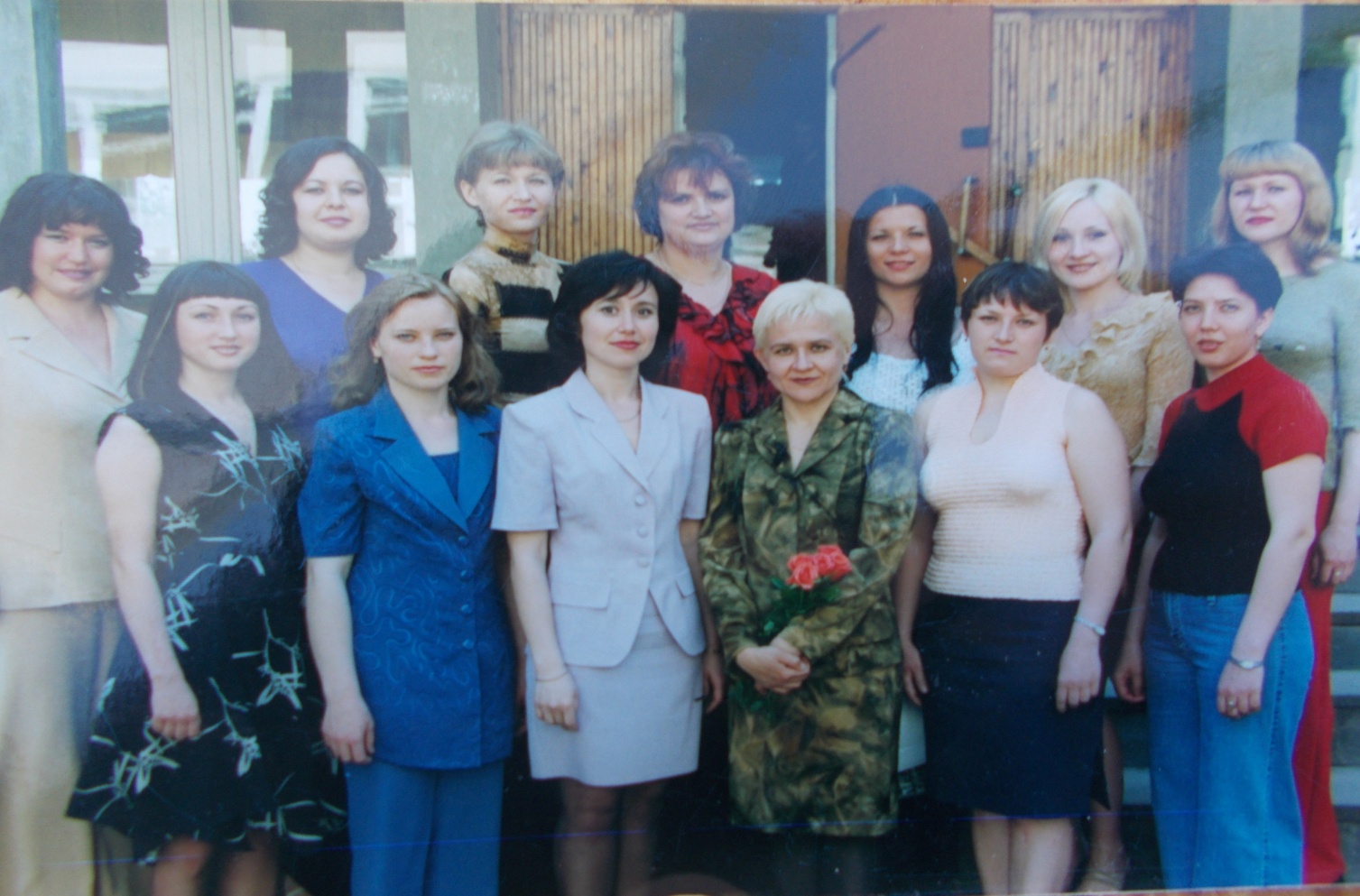 Годы учебы
в МГПИ им. М.Е. Евсевьева (1998-2003г)
Факультет дошкольного воспитания
Я с детства поняла: труд педагога
Бесспорно самый важный, самый нужный,
Ведь для ребёнка так необходимо
Расти в любви, заботе, мире, дружбе.
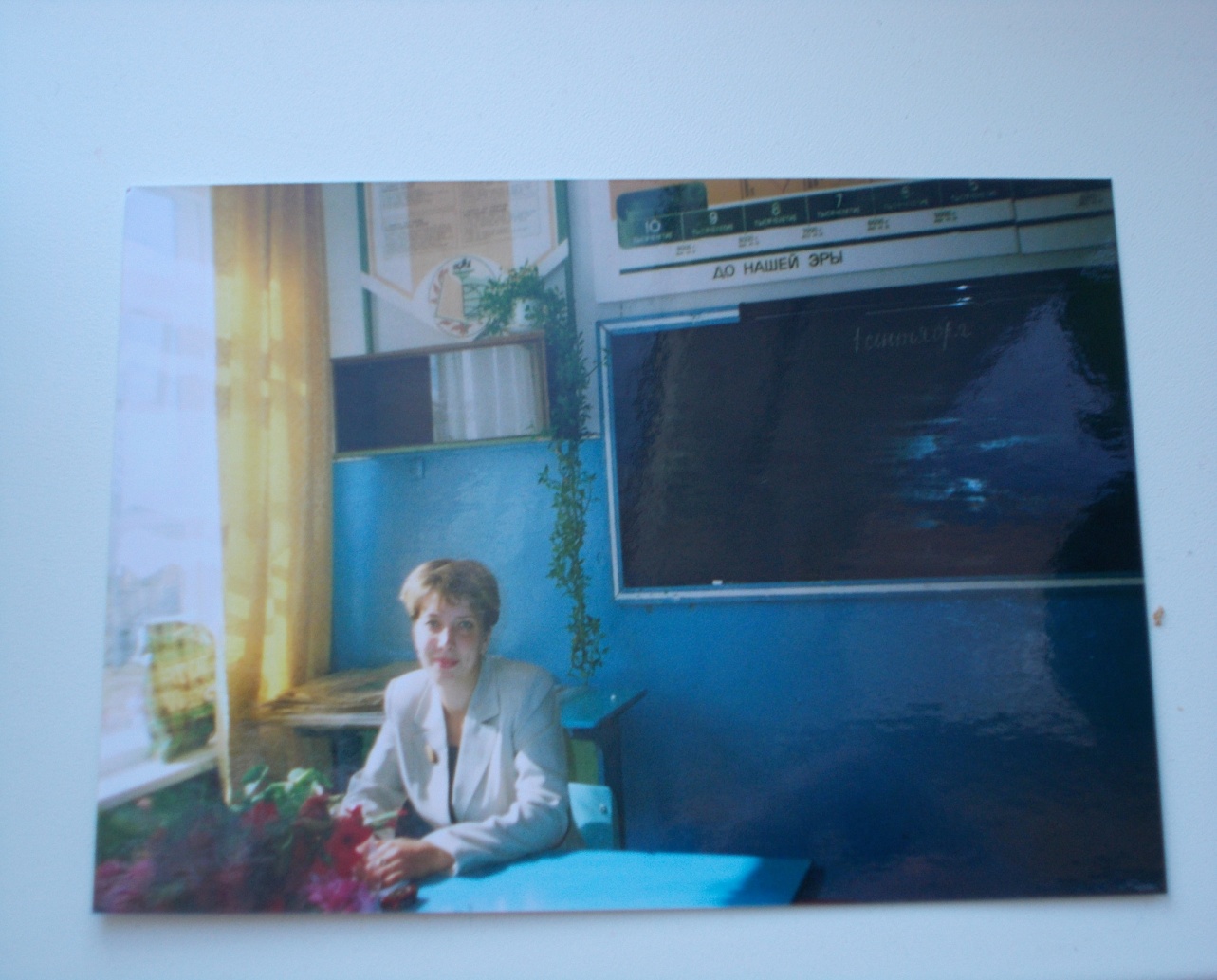 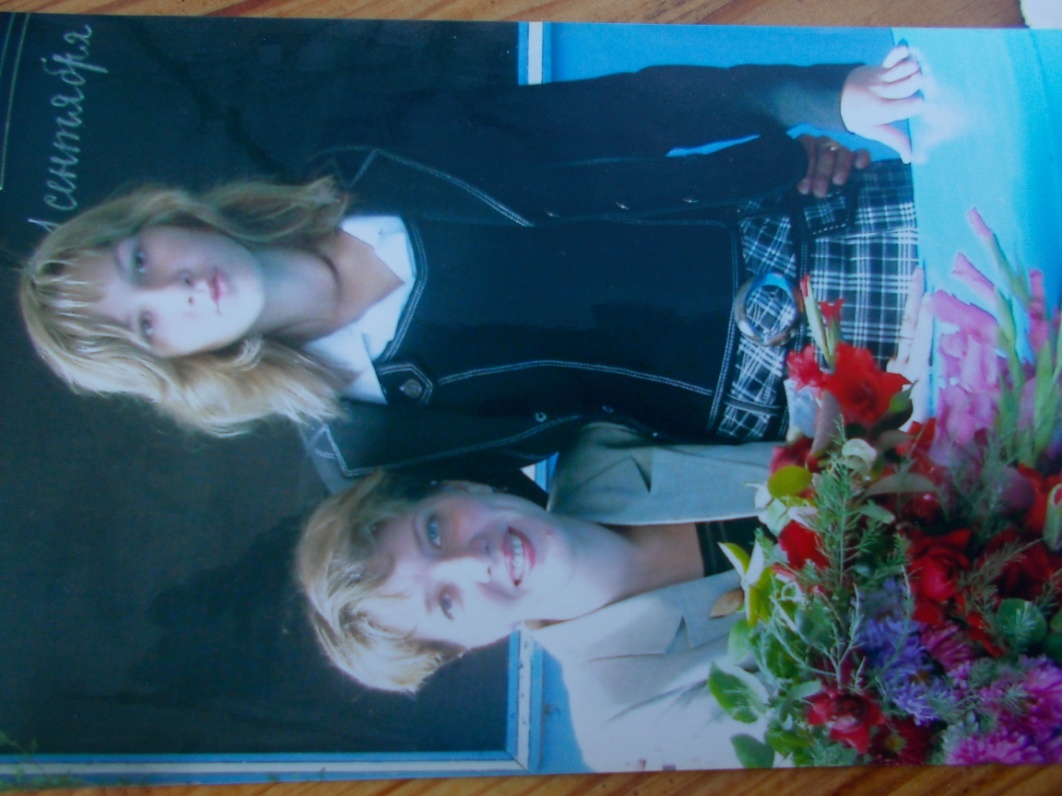 Мой первый педагогический опыт в МБОУ «Киржеманская средняя общеобразовательная школа»
И вот я –педагог, а это значит,
Мне выпадает счастье каждый день
Бывать в неповторимом мире детства,
В мир чуда для меня открыта дверь.
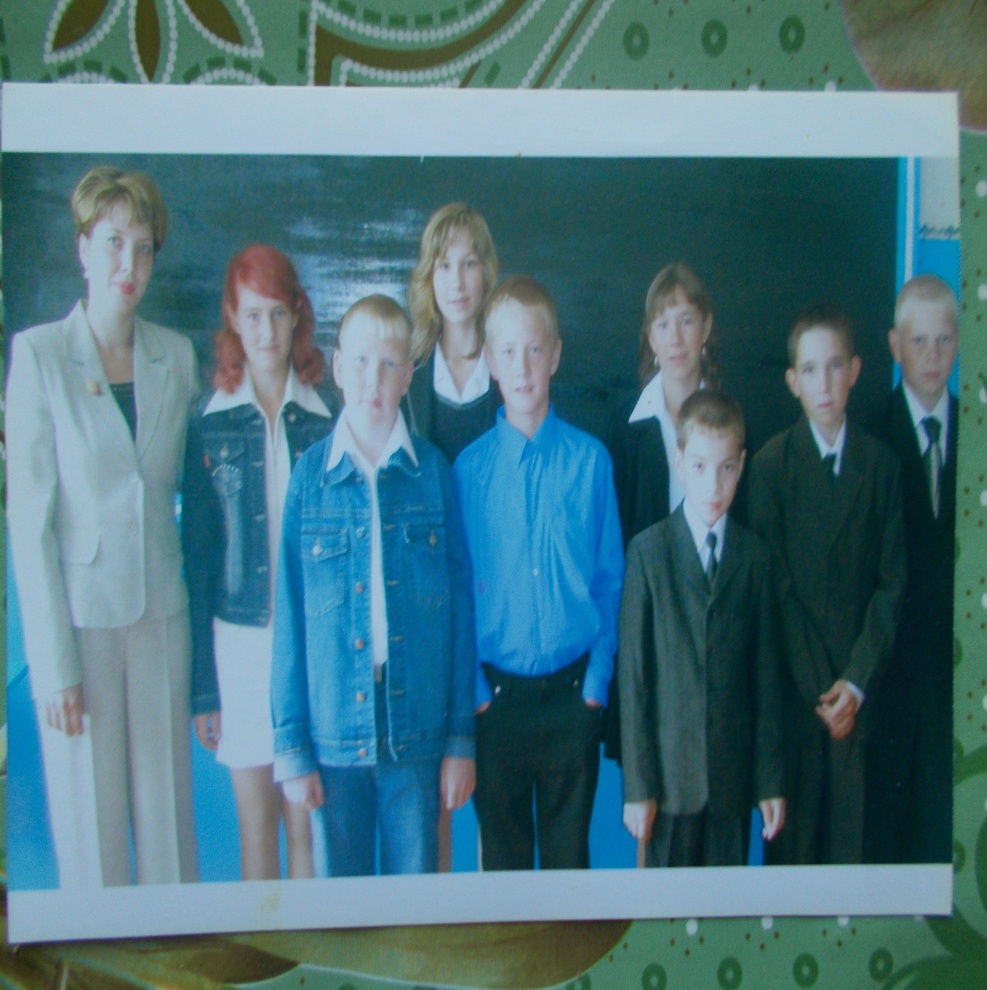 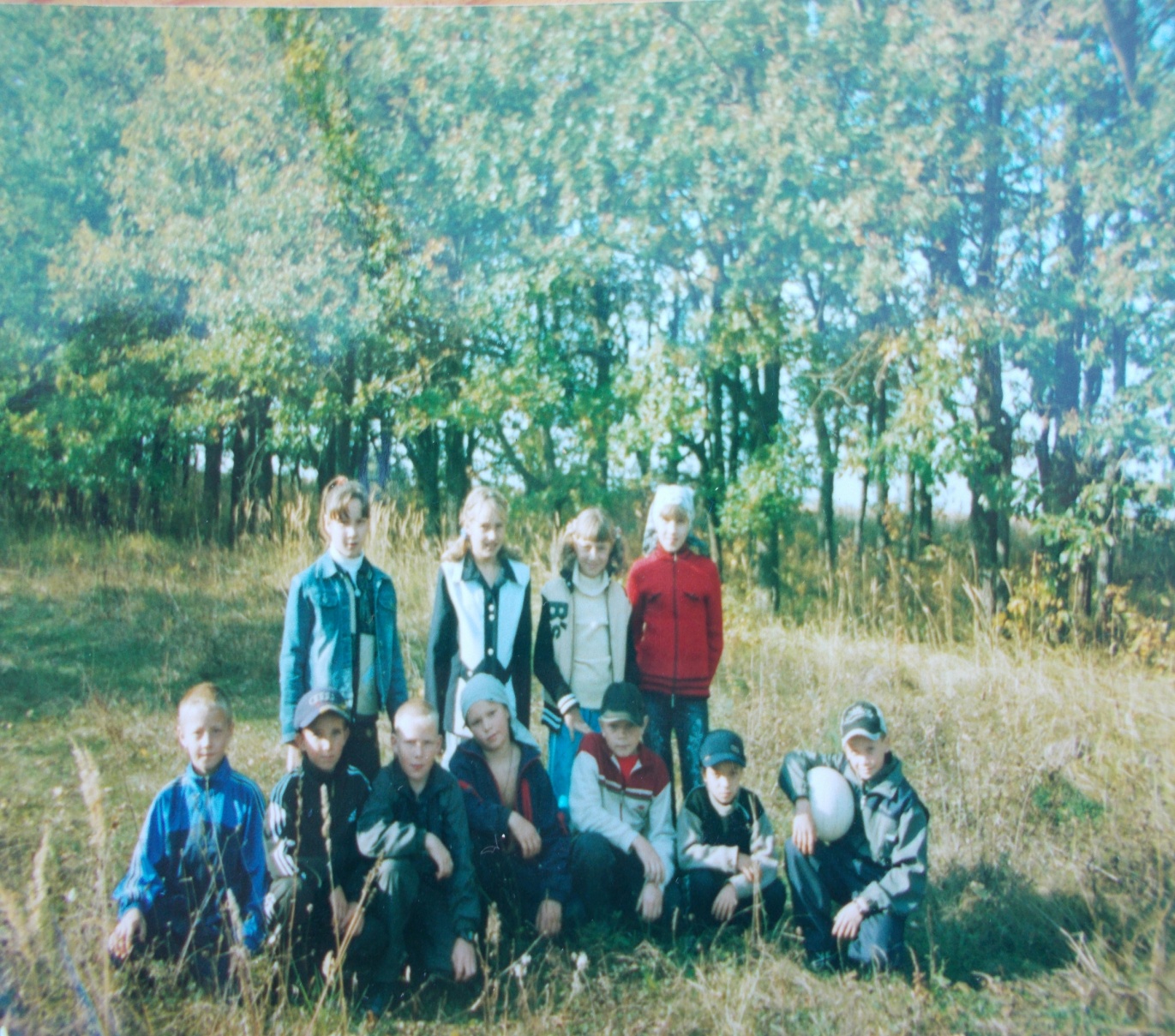 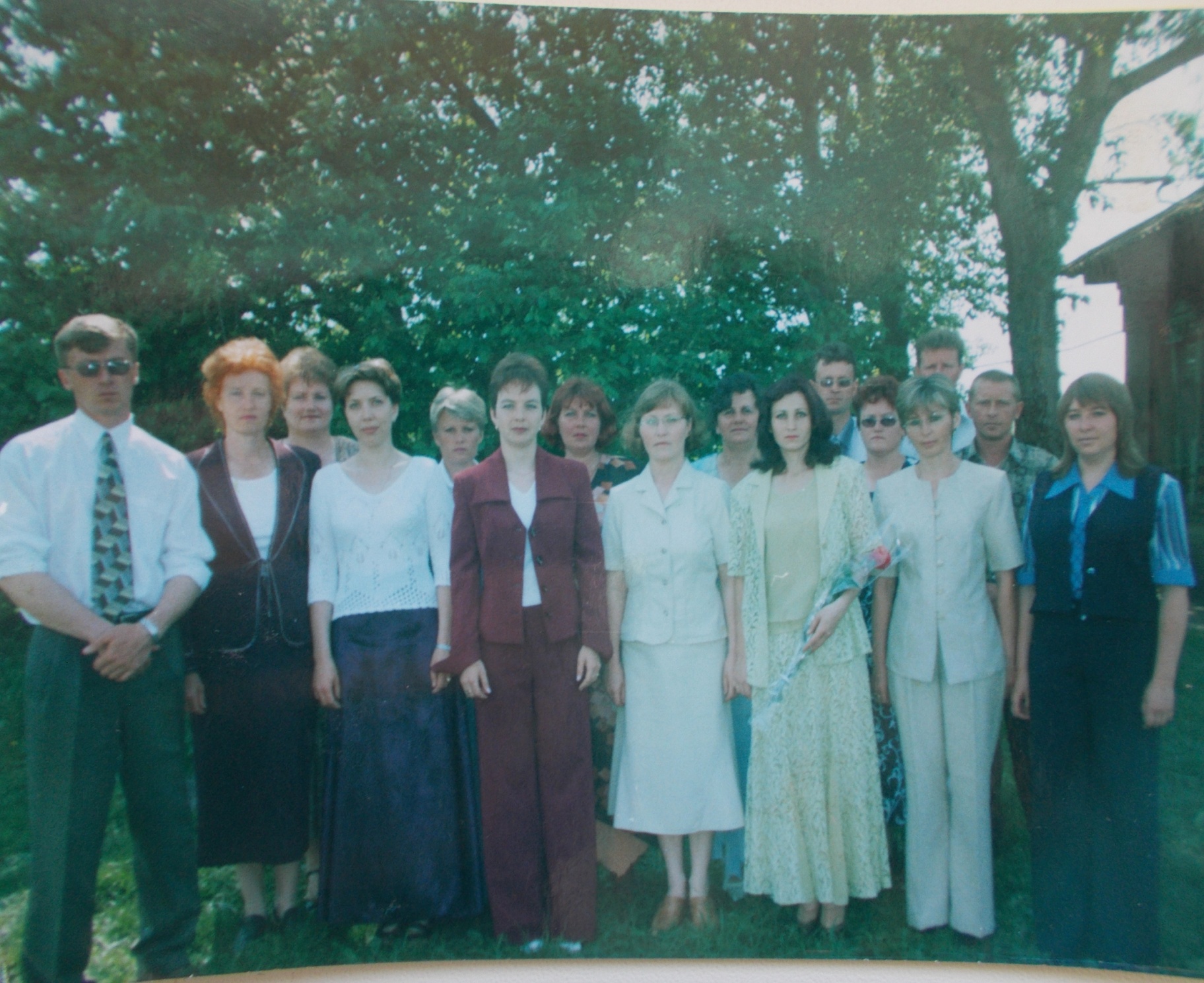 В МБДОУ «Большеигнатовский детский сад комбинированного вида» я пришла в 2008 году. И по сей день работаю в этом коллективе. Мне повезло, я попала в очень хороший коллектив, особенностью которого были высокая работоспособность, взаимопонимание, надежность и порядочность.
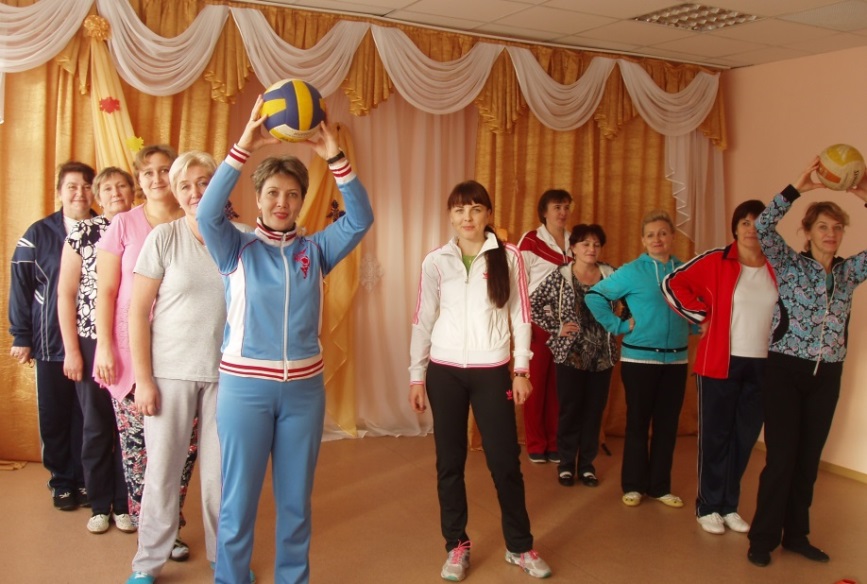 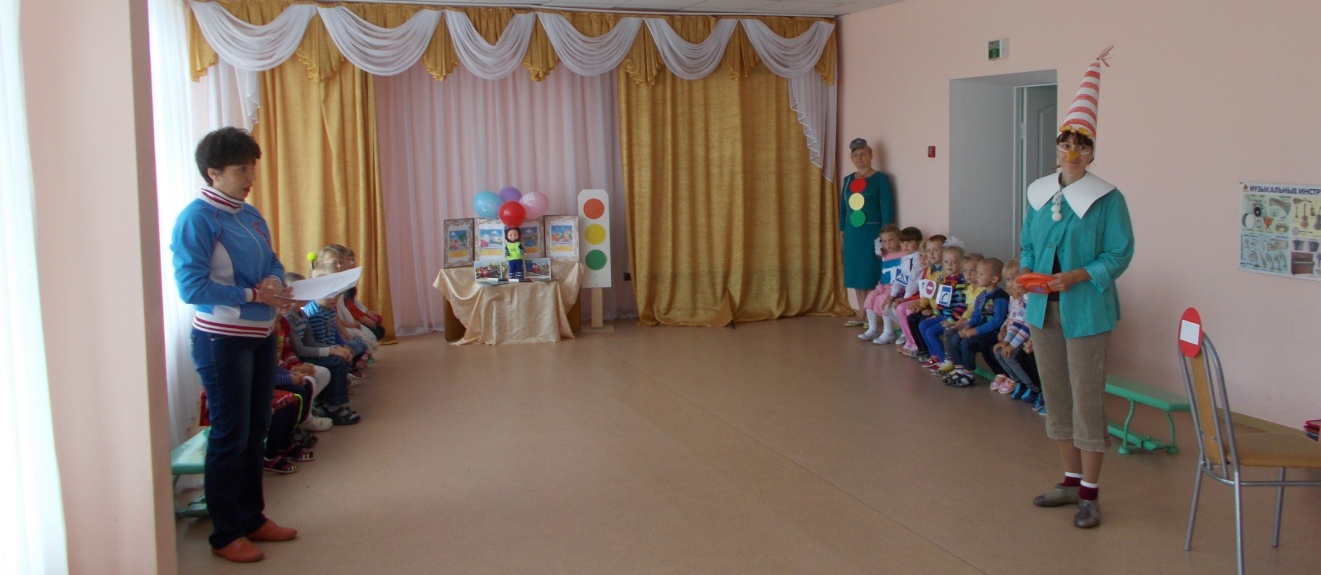 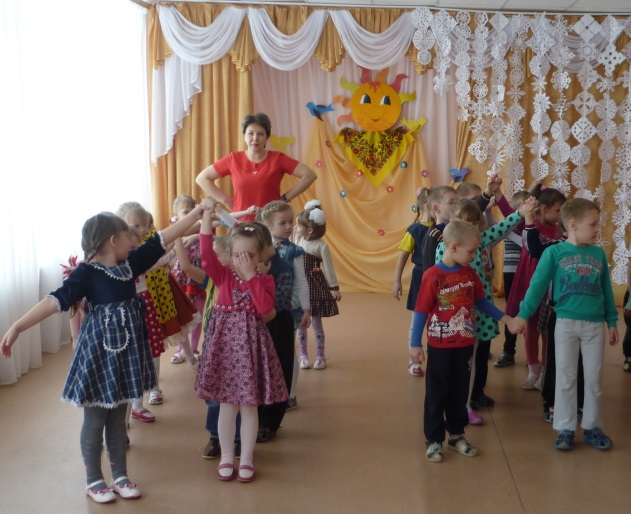 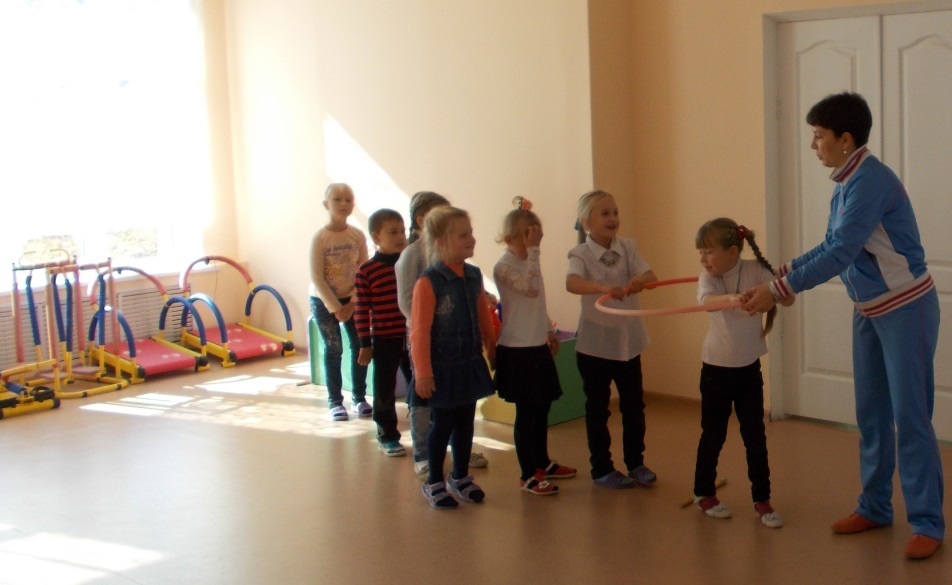 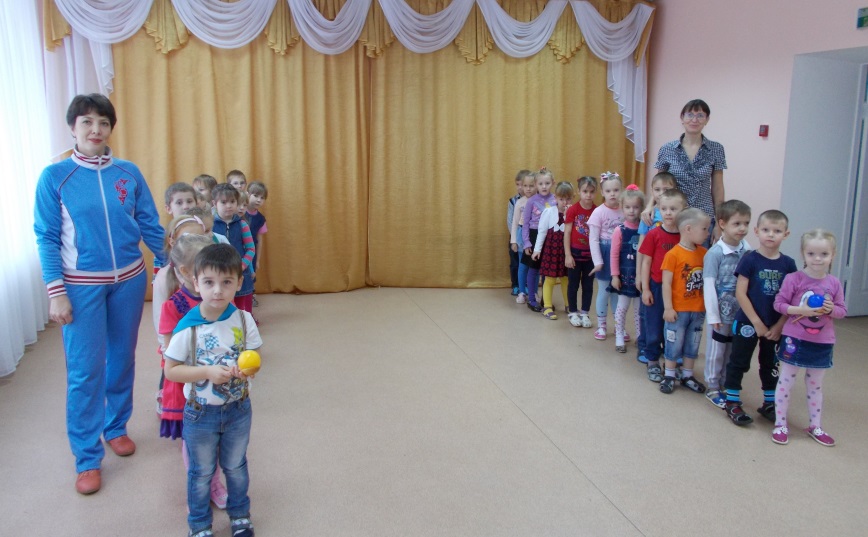 Участие в общественной жизни района
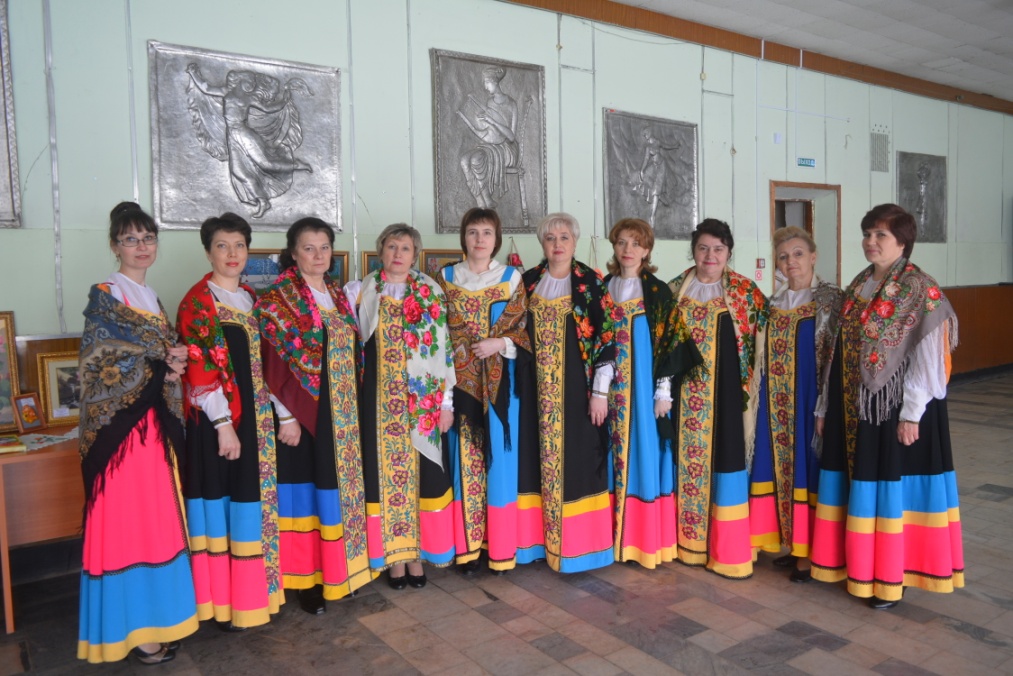 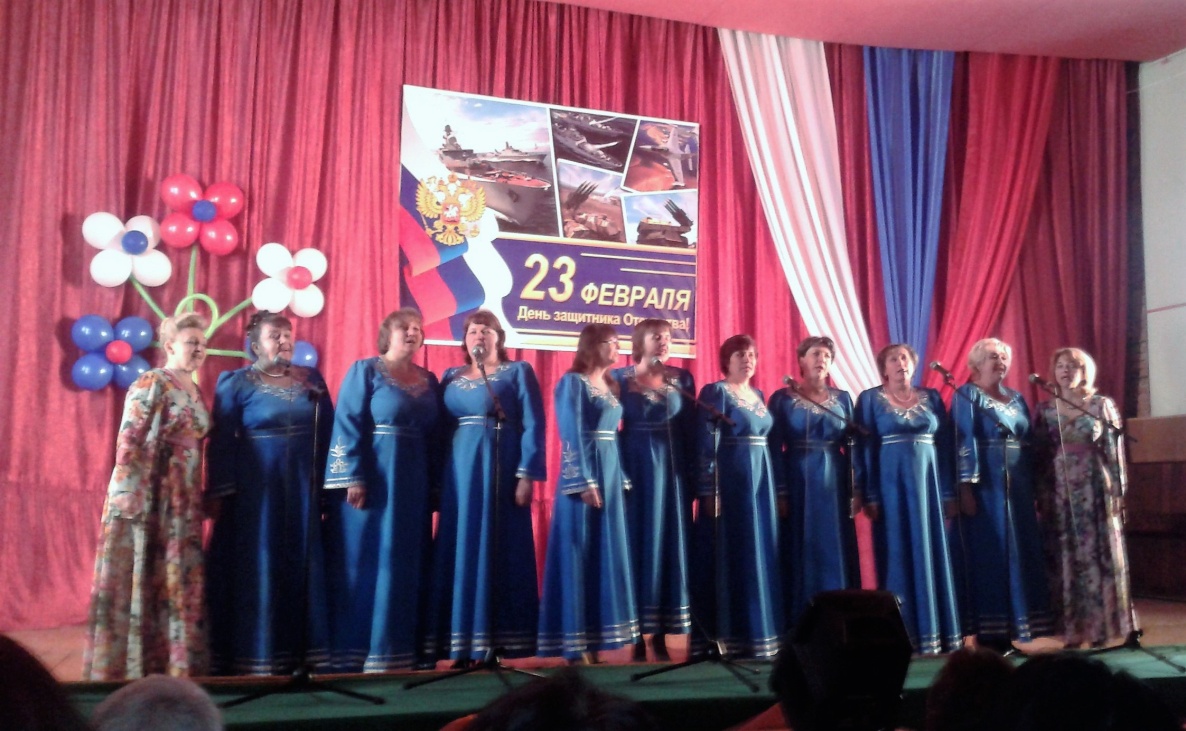 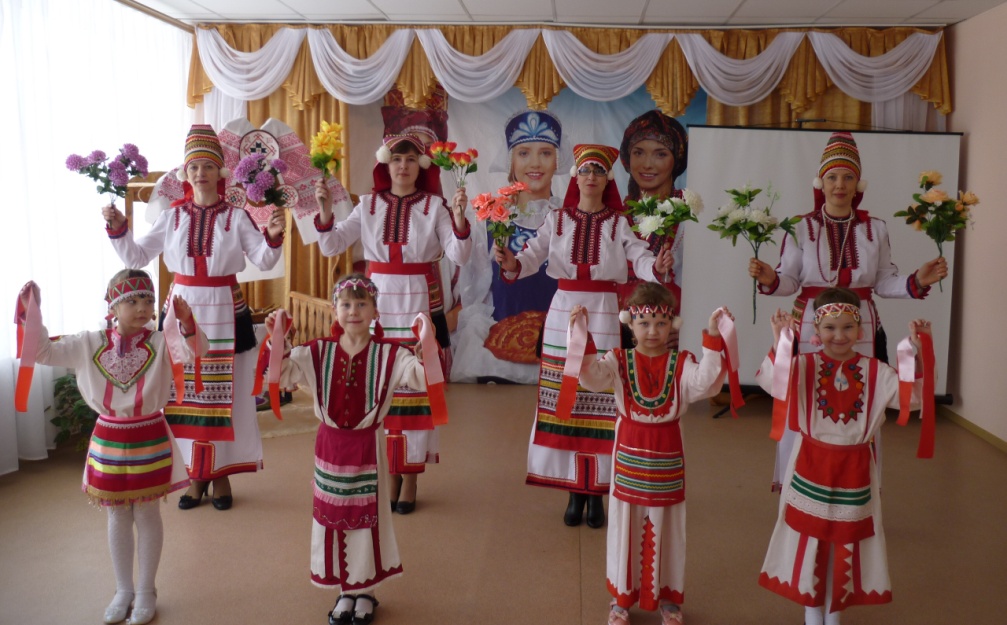 Мое увлечение – цветоводство
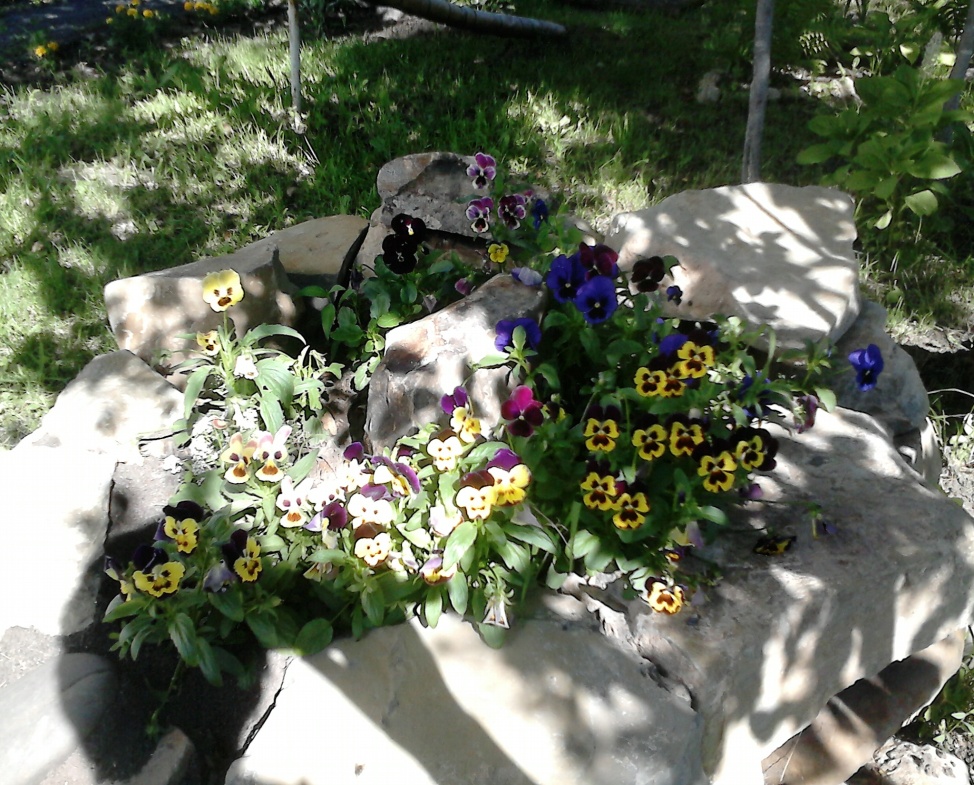 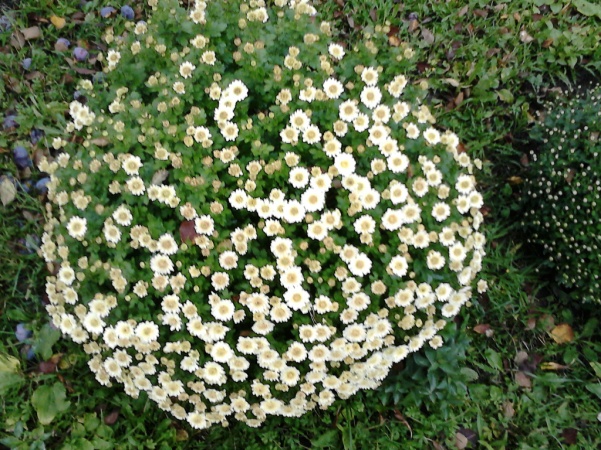 У каждого человека есть занятие по душе.
За годы работы с детьми, я убедилась в том, что большее счастье как раз
в том, чтобы давать любовь.

	Труд воспитателя очень непрост,
	Игры, занятия, творческий рост!
	Но ни о чём не жалею, друзья,
	Детям я сердце своё отдала!
ГЛАВНОЕ – НАШИ ДЕТИ!
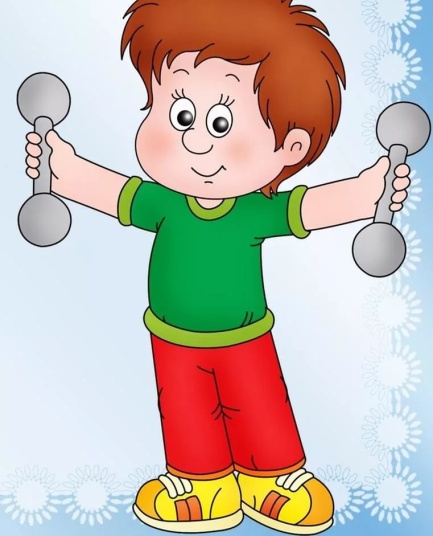 СПАСИБО 
за 
ВНИМАНИЕ!
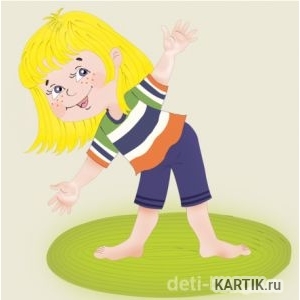 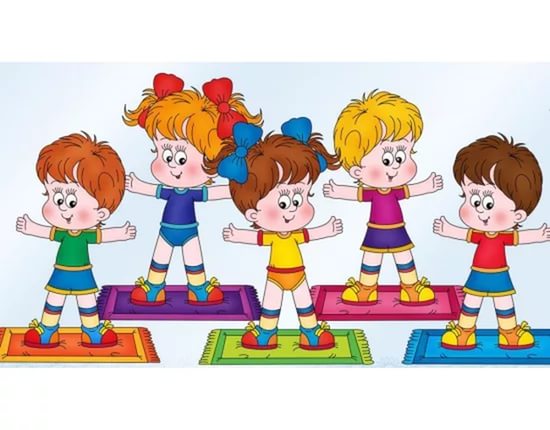